PSIRF Early Adopter Experience and Learning
Marcia Meaning
Head of Nursing Patient Safety
Isle of Wight NHS Trust
Introduction
Our experience as an early adopter

Leading the way on the PSIRF and how the Trust has implemented the pilot scheme

Challenges and barriers to implementation

Early successes

Learning from incidents
Local Context
Single Trust serving a resident population of 140,000 that  increases significantly in Summer

Unique organisation - Isle of Wight NHS Trust combined Acute, Ambulance, Community & Mental Health provider

One commissioner

Datix
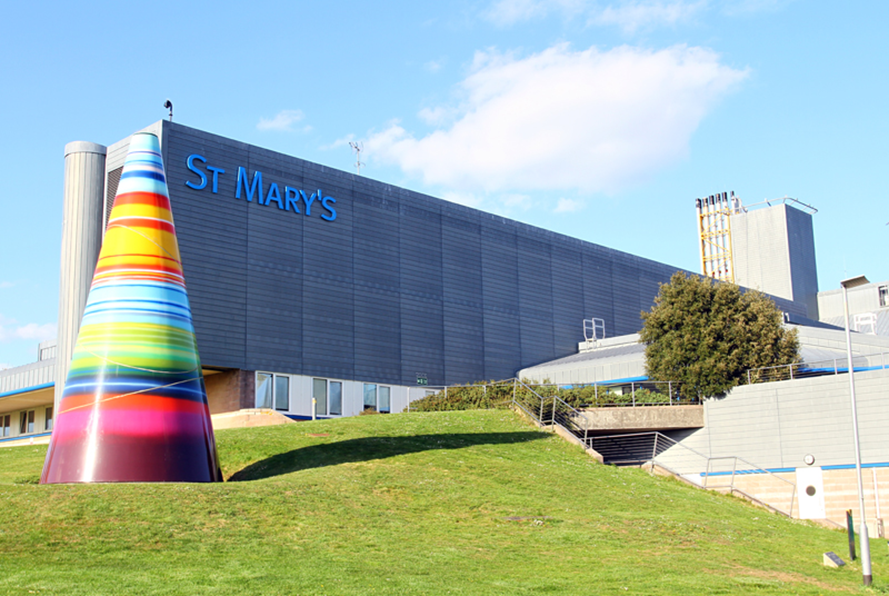 First things first..
Identified a project lead for implementation

Identified dedicated staffing resource

Project Group

Data Collection and Analysis- consider your sources

NHS I/E Patient Safety Incident response plan template
Preparing for PSIRF
Engaged our executive team

Engagement meetings with key stake holders to explain PSIRF and PSIRP

Discussed priorities and narrowed down categories

Shared the plan to Trust Board
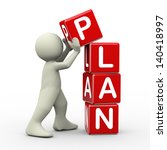 Preparing for PSIRF
Shared the plan with NHS I/E

Incident Response and Serious Incident review and Oversite meetings

Involved our commissioners

Staff engagement
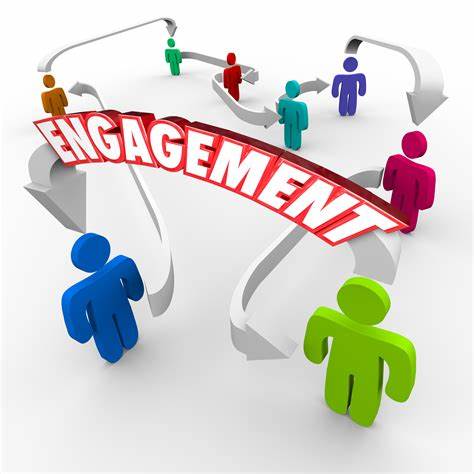 Preparing for PSIRF
Briefed the Communications Team

Managed the transition

Agreed transition date

Go Live
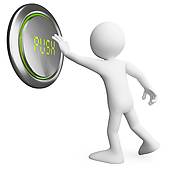 Challenges and Barriers
Initial introduction to PSIRF provided by NHS I/E

Root cause analysis very well embedded

Existing investigators did not have systems learning approach

Changing mind set- Serious outcome does not mean PSII
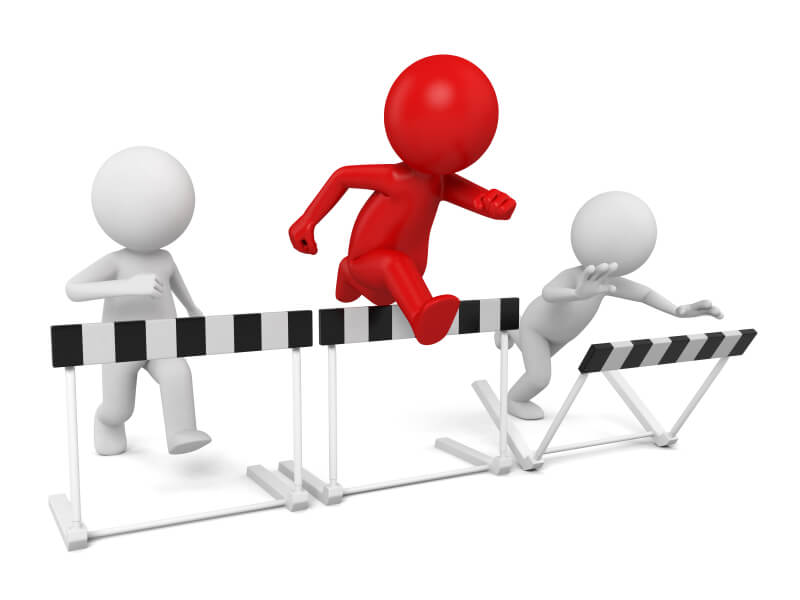 Initially no Patient Safety Lead or Patient Safety Specialist

Coroner

External investigators

Ockenden Report
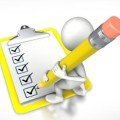 Early successes
Introducing the incident response and serious incident review and oversite meetings before we started PSIRF

Professional respect and challenge in the meetings

Increased focus on Duty of Candour and Being Open conversations

Introduction of alternative response techniques reduced the number of formal investigations reducing burden on Investigation Leads

Monitoring actions
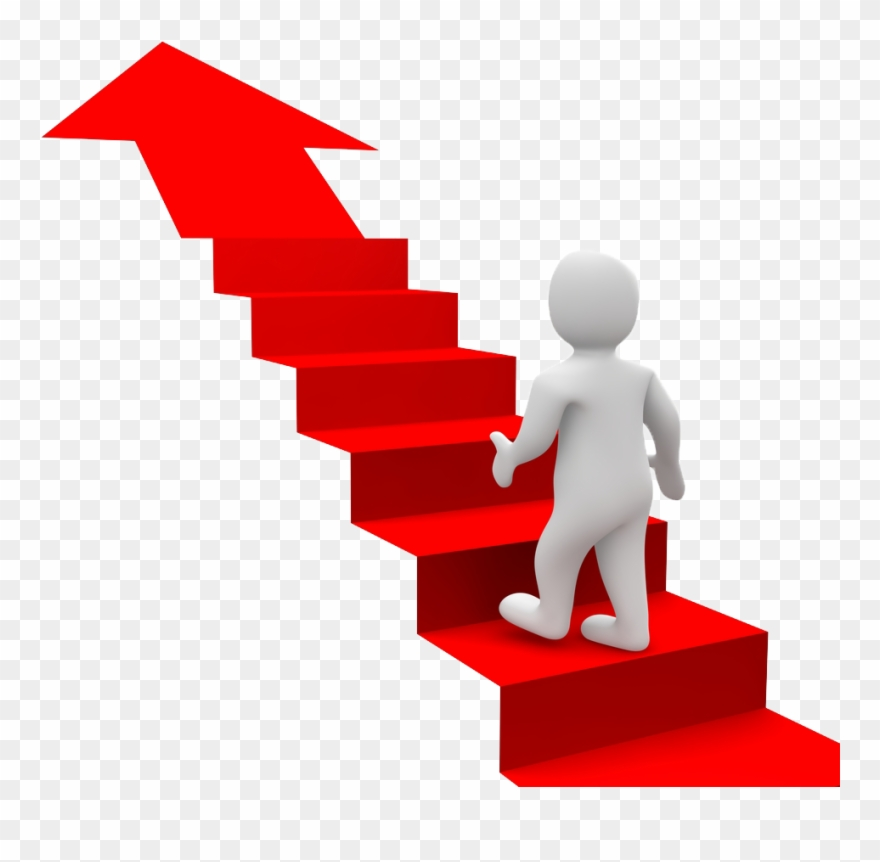 Ongoing success
Number of incidents being reported increasing

Number of low harm/no harm incidents high, incidents with moderate harm and above low

Principles of just culture embedding

Staff engagement

Support from Commissioners and Regional NHS I/E team
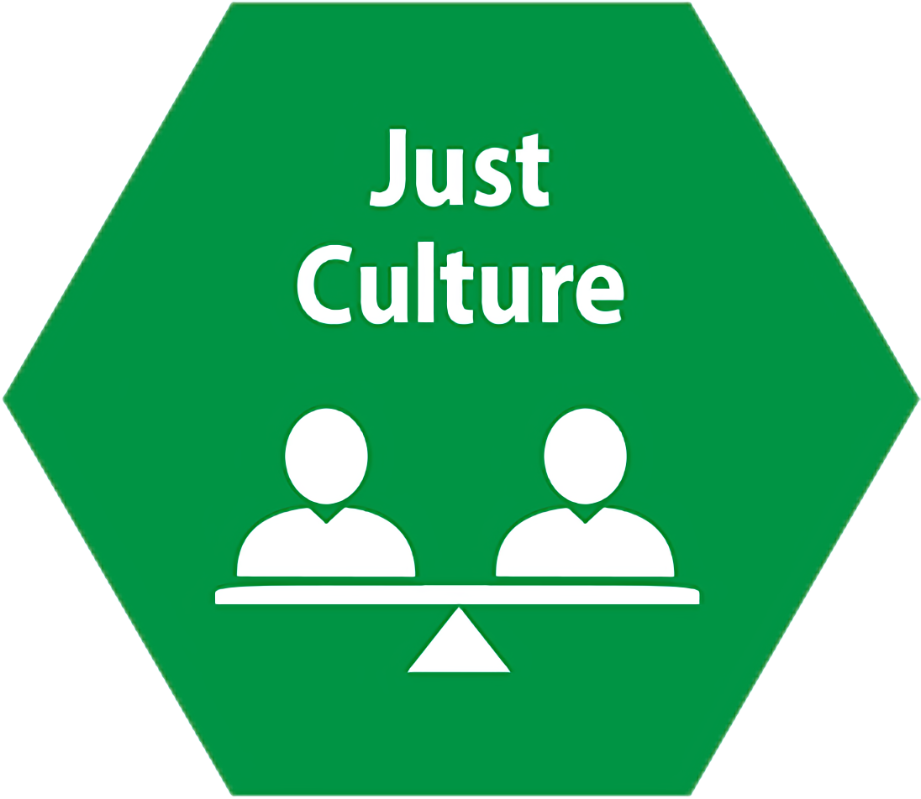 Introducing a learning culture
NHS culture has changed over the last decade
Previously 
Reactive and bureaucratic
Poor methodology focused on outcomes and severity  rather than process
Resulted in non-engagement, defensiveness behaviour and blame
As a Trust we are working towards
Focus on learning as part of fair and just culture
Concentrating on potential improvements rather than the investigation
Embracing robust patient safety systems
Shared learning with a focus on systems and process
Supporting staff and particularly the ‘second victim’ of serious incidents
Characteristics of learning culture
Essential components of a  learning culture
Learning from incidents
Extensive time and resources committed to investigations 

Most incident reporting systems are used for alerting, logging and managing incidents

Historic focus on the most serious outcome rather than opportunity for learning

Reporting is becoming more thematic than quantative

Action plans are being prioritised and other processes are supporting monitoring
Sharing the learning our story so far
Need to share learning from both incidents and near misses, as well as learning from what went well

Needs to be timely – the sooner the better

Learning should be shared repeatedly at every opportunity
Individual patient and patient feedback
Cluster reviews
Themed newsletters
Presentation to services and divisions
Annual reports
Scenario based learning
Embedding the learning
Embedding learning can be a challenge

Sadly, repeated incidents of similar nature have occurred

‘Rome wasn’t built in a day’

To embed learning 
Strong strategic and operational leadership
Adequate time and resource
Co-production and staff engagement

When does failure to learn become a conduct and capability issue?
Next steps
Increase patient and carer engagement

Appoint a Patient Safety Partner

Early implementer of the Learning from Patient Safety Events (LfPSE) system

Promoting and embedding Just Culture 

Evaluate patient, carer and staff experience of PSIRF
Questions